Schedule for QUARTER #2
Weeks 1&2 (10-19-15 to 10-30-15). Intro to Architecture, defining, and the history. Reading Chap 1&2 Architecture Book (2 work sheets for minor)
Architecture Test (Major) 10-26/27-15
Weeks 3, 4, & 5 (11-2-15 to 11-20-15). Professional PowerPoint Presentation Portfolio to be worked upon in class. Chapters 3, 4 , and 5 from the Architecture Book. (minor grades 1 per week)
Assign your final to you on 11-16-15, you will have till 12-11-15 to turn it in
Architecture Test #2(Major)11-16/17-15
Weeks 7&8 (11-30-15 to 12-11-15)PowerPoint Presentations to the class. (Major)
Week 9 (12-14-15 to12-18-15) Finals
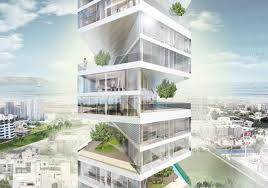 ARCHITECTURE
What is architecture?
Architecture
Architecture (Latin architectura, after the Greek ἀρχιτέκτων – arkhitekton – from ἀρχι- "chief" and τέκτων "builder, carpenter, mason") is both the process and the product of planning, designing, and constructing buildings and other physical structures. Architectural works, in the material form of buildings, are often perceived as cultural symbols and as works of art. Historical civilizations are often identified with their surviving architectural achievements.
"Architecture" can mean:•	A general term to describe buildings and other physical structures.[3]•	The art and science of designing buildings and (some) nonbuilding structures.[3]•	The style of design and method of construction of buildings and other physical structures.[3]•	The knowledge of art, science & technology and humanity.[3]•	The practice of the architect, where architecture means offering or rendering professional services in connection with the design and construction of buildings, or built environments.[4]•	The design activity of the architect,[3] from the macro-level (urban design, landscape architecture) to the micro-level (construction details and furniture).
Architecture has to do with planning, designing and constructing form, space and ambience to reflect functional, technical, social, environmental and aesthetic considerations. It requires the creative manipulation and coordination of materials and technology, and of light and shadow. Often, conflicting requirements must be resolved. The practice of Architecture also encompasses the pragmatic aspects of realizing buildings and structures, including scheduling, cost estimation and construction administration. Documentation produced by architects, typically drawings, plans and technical specifications, defines the structure and/or behavior of a building or other kind of system that is to be or has been constructed.
The word "architecture" has also been adopted to describe other designed systems, especially in information technology
Architectural History
Look up and find the 10 categories of Architectural History. Copy and paste into a word document and email to bsheehan@dentonisd.org (minor grade)
(1)Origins and vernacular architecture[edit] Main article: Vernacular architecture Vernacular architecture in Norway. Building first evolved out of the dynamics between needs (shelter, security, worship, etc.) and means (available building materials and attendant skills). As human cultures developed and knowledge began to be formalized through oral traditions and practices, building became a craft, and "architecture" is the name given to the most highly formalized and respected versions of that craft. It is widely assumed that architectural success was the product of a process of trial and error, with progressively less trial and more replication as the results of the process proved increasingly satisfactory. What is termed vernacular architecture continues to be produced in many parts of the world. Indeed, vernacular buildings make up most of the built world that people experience every day. Early human settlements were mostly rural. Due to a surplus in production the economy began to expand resulting in urbanization thus creating urban areas which grew and evolved very rapidly in some cases, such as that of Çatal Höyük in Anatolia and Mohenjo Daro of the Indus Valley Civilization in modern-day Pakistan.
(2)Ancient architecture In many ancient civilizations, such as those of Egypt and Mesopotamia, architecture and urbanism reflected the constant engagement with the divine and the supernatural, and many ancient cultures resorted to monumentality in architecture to represent symbolically the political power of the ruler, the ruling elite, or the state itself. The architecture and urbanism of the Classical civilizations such as the Greek and the Roman evolved from civic ideals rather than religious or empirical ones and new building types emerged. Architectural "style" developed in the form of the Classical orders. Texts on architecture have been written since ancient time. These texts provided both general advice and specific formal prescriptions or canons. Some examples of canons are found in the writings of the 1st-century BCE Roman military engineer Vitruvius. Some of the most important early examples of canonic architecture are religious
(3)Asian architecture
Early Asian writings on architecture include the Kao Gong Ji of China from the 7th–5th centuries BCE; the Shilpa Shastras of ancient India and Manjusri Vasthu Vidya Sastra of Sri Lanka.
 
The architecture of different parts of Asia developed along different lines from that of Europe; Buddhist, Hindu and Sikh architecture each having different characteristics. Buddhist architecture, in particular, showed great regional diversity. Hindu temple architecture, which developed around the 3rd century BCE, is governed by concepts laid down in the Shastras, and is concerned with expressing the macrocosm and the microcosm. In many Asian countries, pantheistic religion led to architectural forms that were designed specifically to enhance the natural landscape
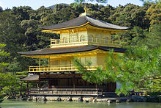 Islamic architecture began in the 7th century CE, incorporating architectural forms from the ancient Middle East and Byzantium, but also developing features to suit the religious and social needs of the society. Examples can be found throughout the Middle East, North Africa, Spain and the Indian Sub-continent. The widespread application of the pointed arch was to influence European architecture of the Medieval period
(4)Islamic architecture
(5) THE MIDDLE AGES ( otherwise known as The medieval builder )
In Europe during the Medieval period, guilds were formed by craftsmen to organize their trades and written contracts have survived, particularly in relation to ecclesiastical buildings. The role of architect was usually one with that of master mason, or Magister lathomorum as they are sometimes described in contemporary documents.
 
The major architectural undertakings were the buildings of abbeys and cathedrals. From about 900 CE onwards, the movements of both clerics and tradesmen carried architectural knowledge across Europe, resulting in the pan-European styles Romanesque and Gothic
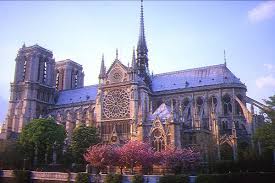 (6)Renaissance and the architect
In Renaissance Europe, from about 1400 onwards, there was a revival of Classical learning accompanied by the development of Renaissance Humanism which placed greater emphasis on the role of the individual in society than had been the case during the Medieval period. Buildings were ascribed to specific architects – Brunelleschi, Alberti, Michelangelo, Palladio – and the cult of the individual had begun. There was still no dividing line between artist, architect and engineer, or any of the related vocations, and the appellation was often one of regional preference.
 
A revival of the Classical style in architecture was accompanied by a burgeoning of science and engineering which affected the proportions and structure of buildings. At this stage, it was still possible for an artist to design a bridge as the level of structural calculations involved was within the scope of the generalist
With the emerging knowledge in scientific fields and the rise of new materials and technology, architecture and engineering began to separate, and the architect began to concentrate on aesthetics and the humanist aspects, often at the expense of technical aspects of building design. There was also the rise of the "gentleman architect" who usually dealt with wealthy clients and concentrated predominantly on visual qualities derived usually from historical prototypes, typified by the many country houses of Great Britain that were created in the Neo Gothic or Scottish Baronial styles. Formal architectural training in the 19th century, for example at Ecole des Beaux Arts in France, gave much emphasis to the production of beautiful drawings and little to context and feasibility. Effective architects generally received their training in the offices of other architects, graduating to the role from draughtsman or clerks.
 
Meanwhile, the Industrial Revolution laid open the door for mass production and consumption. Aesthetics became a criterion for the middle class as ornamented products, once within the province of expensive craftsmanship, became cheaper under machine production.
 
Vernacular architecture became increasingly ornamental. House builders could use current architectural design in their work by combining features found in pattern books and architectural journals.
(7)Early modern and the industrial age
(8)Modernism and reaction
Around the beginning of the 20th century, a general dissatisfaction with the emphasis on revivalist architecture and elaborate decoration gave rise to many new lines of thought that served as precursors to Modern Architecture. Notable among these is the Deutscher Werkbund, formed in 1907 to produce better quality machine made objects. The rise of the profession of industrial design is usually placed here. Following this lead, the Bauhaus school, founded in Weimar, Germany in 1919, redefined the architectural bounds prior set throughout history, viewing the creation of a building as the ultimate synthesis—the apex—of art, craft, and technology.
 
When Modern architecture was first practiced, it was an avant-garde movement with moral, philosophical, and aesthetic underpinnings. Immediately after World War I, pioneering modernist architects sought to develop a completely new style appropriate for a new post-war social and economic order, focused on meeting the needs of the middle and working classes. They rejected the architectural practice of the academic refinement of historical styles which served the rapidly declining aristocratic order. The approach of the Modernist architects was to reduce buildings to pure forms, removing historical references and ornament in favor of functionalist details. Buildings displayed their functional and structural elements, exposing steel beams and concrete surfaces instead of hiding them behind decorative forms
Since the 1980s, as the complexity of buildings began to increase (in terms of structural systems, services, energy and technologies), the field of architecture became multi-disciplinary with specializations for each project type, technological expertise or project delivery methods. In addition, there has been an increased separation of the 'design' architect [Notes 1] from the 'project' architect who ensures that the project meets the required standards and deals with matters of liability.[Notes 2] The preparatory processes for the design of any large building have become increasingly complicated, and require preliminary studies of such matters as durability, sustainability, quality, money, and compliance with local laws. A large structure can no longer be the design of one person but must be the work of many. Modernism and Postmodernism, have been criticized by some members of the architectural profession who feel that successful architecture is not a personal philosophical or aesthetic pursuit by individualists; rather it has to consider everyday needs of people and use technology to create livable environments, with the design process being informed by studies of behavioral, environmental, and social sciences.
 




Green roof planted with native species at L'Historial de la Vendée, a new museum in western France. 
Environmental sustainability has become a mainstream issue, with profound affect on the architectural profession. Many developers, those who support the financing of buildings, have become educated to encourage the facilitation of environmentally sustainable design, rather than solutions based primarily on immediate cost. Major examples of this can be found in Passive solar building design, greener roof designs, biodegradable materials, and more attention to a structure's energy usage. This major shift in architecture has also changed architecture schools to focus more on the environment. Sustainability in architecture was pioneered by Frank Lloyd Wright, in the 1960s by Buckminster Fuller and in the 1970s by architects such as Ian McHarg and Sim Van der Ryn in the US and Brenda and Robert Vale in the UK and New Zealand. There has been an acceleration in the number of buildings which seek to meet green building sustainable design principles. Sustainable practices that were at the core of vernacular architecture increasingly provide inspiration for environmentally and socially sustainable contemporary techniques.[14] The U.S. Green Building Council's LEED (Leadership in Energy and Environmental Design) rating system has been instrumental in this.[15]
 
Concurrently, the recent movements of New Urbanism and New Classical Architecture promote a sustainable approach towards construction, that appreciates and develops smart growth, architectural tradition and classical design.[16][17] This in contrast to modernist and globally uniform architecture, as well as leaning against solitary housing estates and suburban sprawl.[18]
(9)Architecture today
Castles
Hearst Castle, Ca
Rome
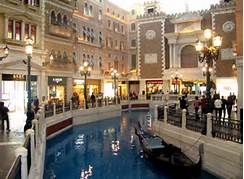 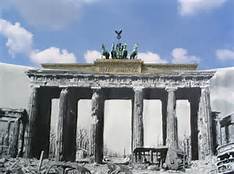 Today’s Architecture
More of today’s style
Contrasting Styles
Interior Architectural Design
Interior Architecture is the design of a space which has been created by structural boundaries and the human interaction within these boundaries. It can also be the initial design and plan for use, then later redesign to accommodate a changed purpose, or a significantly revised design for adaptive reuse of the building shell.[2] The latter is often part of sustainable architecture practices, conserving resources through "recycling" a structure by adaptive redesign. Generally referred to as the spatial art of environmental design, form and practice, interior architecture is the process through which the interiors of buildings are designed, concerned with all aspects of the human uses of structural spaces. Put simply, Interior Architecture is the design of an interior in architectural terms.[3]
 
Interior Architecture may refer to:
 The art and science of designing and erecting building interiors as a licensed architect and related physical features.
 The practice of an interior architect, where architecture means to offer or render professional services in connection with the design and construction of a building's interior that has as its principal purpose human occupancy or use.[4]
 A general term to describe building interiors and related physical features.
 A style or method of design and construction of building interiors and related physical features.
Evolutions in Interior Architecture
Adaptive Reuse
 
Although the original spatial hierarchy of a building is always established by its first architect, subsequent iterations of the interior may not be, and for obvious reasons, older structures are often modified by designers of a different generation according to society’s changing needs as our cities evolve. This process often re-semanticizes the building as a consequence, and is predicated on the notion that buildings can never really be complete and unalterable.
 
An altered building may look the same on the exterior, but its interior may be completely different spatially. The interior architect must therefore be sensitive not only to the place of the building in its physical and socio-political context, but to the temporal requirements of changing owners and users. In this sense, if the building has “good bones” the original architectural idea is therefore the first iteration of an internal spatial hierarchy for that structure, after which others are bound to follow
 
Cities are now dense with such buildings, perhaps originally built as banks that are now restaurants, perhaps industrial mills that are now loft apartments, or even railway stations that have become art galleries. In each case the collective memory of the shape and character of the city is generally held to be more desirable than the possibility of a new building on the same site, although clearly economic forces apply. It is also possible to speculate that there might well be further new interiors for these structures in future years, but for each alteration the technical and technological expertise of the era will determine the extent to which the building is modified in its building life cycle.
 
Certain structure's interiors remain unaltered over time due to historic preservation, unchanged use, or financial limitations. Nevertheless, most buildings have only three possible long-range internal futures: First, designated significantly important to maintain visually unchanged, only accommodating unseen modern utilities, access, and structural stabilization, and restoration needs. Second, demolished to make way for a new building on the same site, or abandoned, becoming ruins. Finally, redesigned and altered to accommodate new uses.
 
There are many different degrees of alteration – a minor one to enable the building to conform to new legal codes is likely to prolong the first (or indeed later) iteration of interior space, but a major alteration, such as the retention of only the facade, is to all intents and purposes a new building. All possibilities within and between the two extremes are the domain of the interior architect.
 
If the practice of Architecture is concerned with the art and science of new building, then the practice of Interior Architecture is concerned with the alteration of existing buildings for new uses
(10)Adaptive Reuse
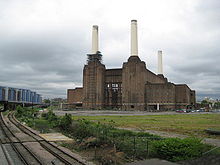 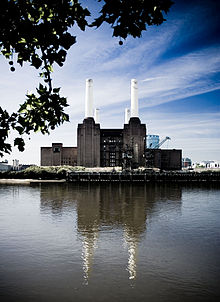 Real Estate Opportunities were granted to redevelop the Battersea Power Station of England in November 2010
The Battersea Power Station of England has become an iconic structure through adaptive reuse and has been featured in many forms of culture during its more than seventy-year long history
________________________________
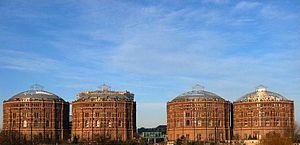 One of the most successful residential reuse projects was Gasometer City, in Vienna Austria. Four immense disused gasometers were successfully revamped in the late ‘90s and have since become famous in the world of adaptive reuse.
Earnings
Median annual wages of wage-and-salary architects were $70,320 in May 2008. The middle 50 percent earned between $53,480 and $91,870. The lowest 10 percent earned less than $41,320, and the highest 10 percent earned more than $119,220. Those just starting their internships can expect to earn considerably less.
 
Earnings of partners in established architectural firms may fluctuate because of changing business conditions. Some architects may have difficulty establishing their own practices and may go through a period when their expenses are greater than their income, requiring substantial financial resources.
 
Many firms pay tuition and fees toward continuing education requirements for their employees
Education
Purpose
 
Education in interior architecture should include the study of historic architectural and design styles, building codes and safety, preserving and restoring old buildings, drawing plans of original designs, and building physical and virtual (computer-based) models. The field of interior architecture has a lot in common with interior design and decorating; however, it typically focuses on architecture and construction. Students of both fields learn to design comfortable, safe, and useful indoor spaces, from downtown penthouses to high school classrooms. A student of interior architecture will learn about much more than artistic concerns, such as choosing which style of furnishings works well in an open, loft-like apartment. Study will also include information on technical issues, such as seismic retrofitting (making old buildings safe from earthquakes).
 
Degree Programs
 
Interior Architecture stands at the intersection of architecture, design of the built environment, and conservation. Interior architecture programs address the design issues intrinsic to the re-use and transformation of existing structures through both an innovative and progressive approach.
 
The National Center for Education Statistics states that the definition of a degree program in interior architecture is: "A program that prepares individuals to apply architectural principles in the design of structural interiors for living, recreational, and business purposes and to function as professional interior architects. Study includes instruction in architecture, occupational and safety standards, structural systems design, heating and cooling systems design, interior design, specific end-use applications, and professional responsibilities and standards."
 
In addition to earning a degree in interior architecture, general licensure is required to work within the United States and some states have further licensing requirements. In many European countries the use of the title "Interior Architect" is legally regulated. This means that a practicing professional cannot use the title of "Interior Architect" unless they complete the requirements for becoming a registered or licensed architect as well as completing a degree program
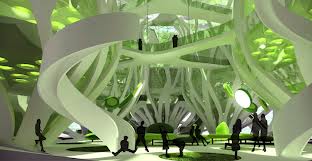 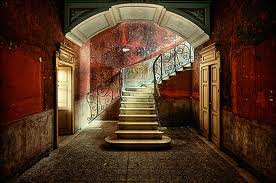 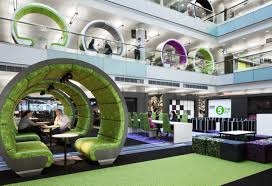 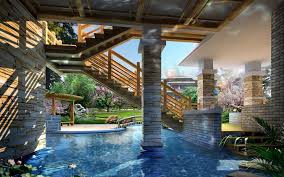 PowerPoint Presentation Portfolios
You will now have until November 19 at the latest to construct a PowerPoint Presentation about architectural design. From the slides that are numbered, find 10 examples of the different types of architecture. You will describe What it is, where its located, why you feel that they fit into the category you chose, and any unique features. After thanksgiving, everyone will present their portfolio to the class for a grade before finals.